Translation
Reading the instructions and building a protein!
Translation on paper
Must always transcribe before you can translate
1 codon codes for 1 amino acid

     DNA:   TACTCTGGATTCAGCCAAGCTATC
  mRNA:
Amino  :
Acids of 
protein
AUGAGACCUAAGACGGUUCGAUAG
Arg
Arg
Met
Asn
Ser
Val
Pro
Significance of Translation?
Builds protein to exact specifications of DNA instructions.
	*exact size and shape

What determines size and shape?
	The number and sequence of amino 
	acids
Where does it take place?
On a ribosome in the cytoplasm

Ribosomes provide a location for all necessary parts for building a protein to assemble
The ribosome up close
Made of rRNA and proteins

Key features:
	- 2 subunits, large and small
		*small is first to bind to mRNA
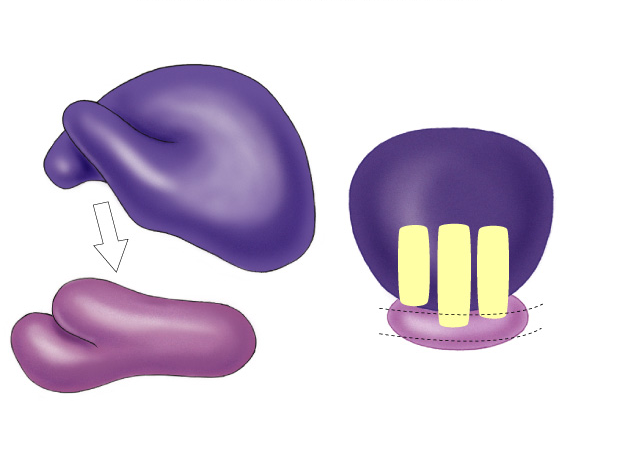 t-RNA up Close
Made of RNA folded into a “clover leaf” shape

***tRNA physically bring amino acids to the ribosome and drop them off


Key features
	- Anticodon in the middle loop matches to codon to ensure correct amino acid is dropped off
Each tRNA only carries a specific amino acid
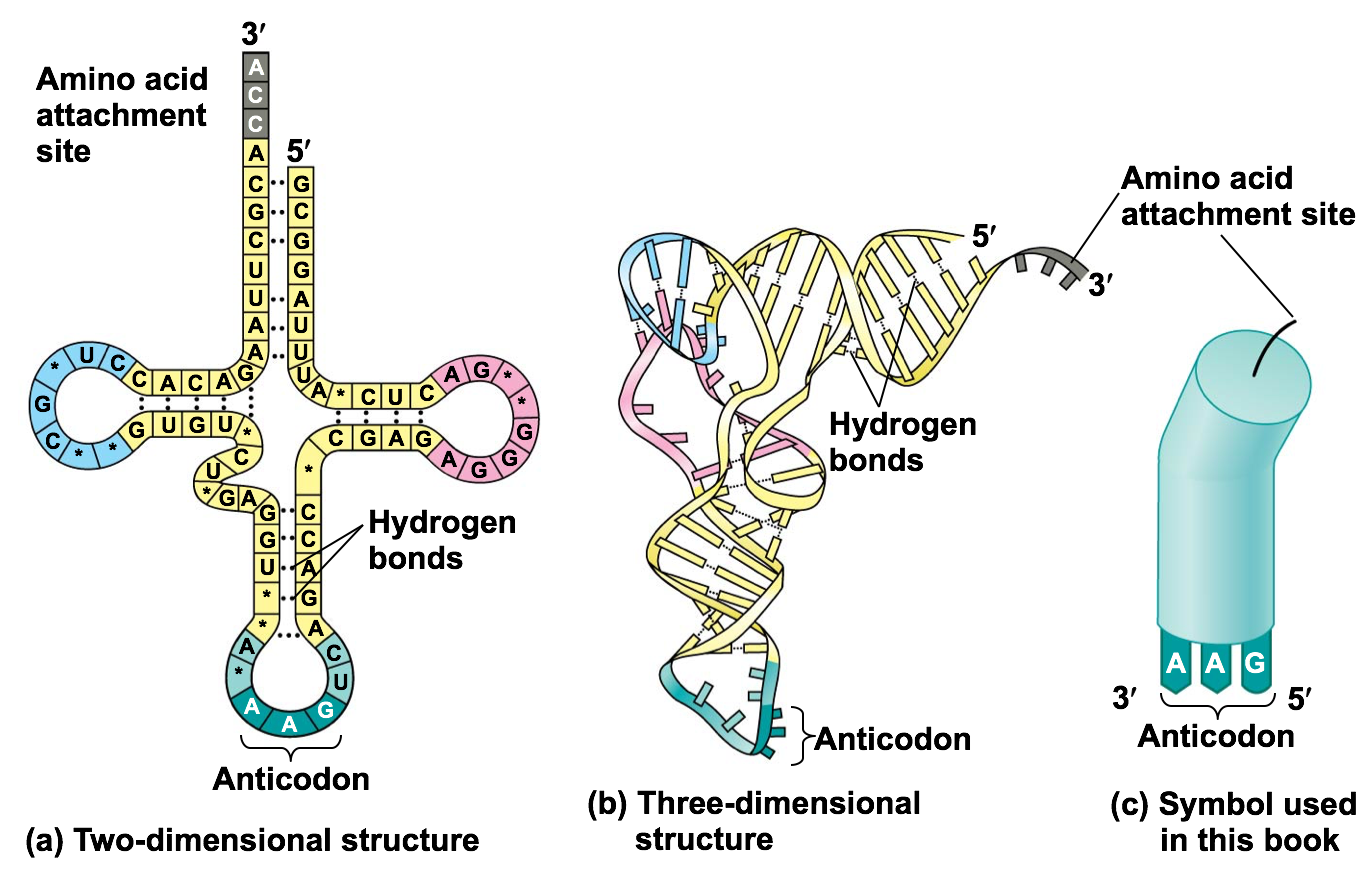 3 steps of Translation
Initiation
brings together mRNA by binding to 5’ cap, ribosome subunits, initiator tRNA
Elongation
adding amino acids based on codon sequence (GTP energy used)
Termination
Stop codon reached
How do proteins know where to go?
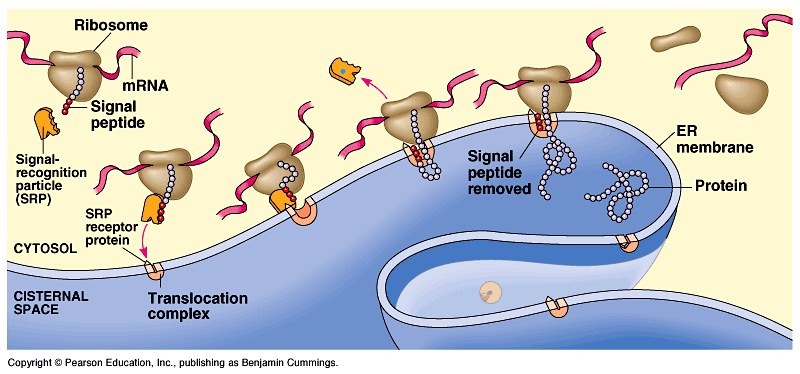 Signal peptide- ~20 amino acids at start of protein that act as address label

Possible destinations:  
-secreted from cell
-nucleus
-mitochondria
-chloroplast
-cell membrane
-cytoplasm
Translation in Prokaryotes
Transcription & translation are simultaneous in bacteria 
*DNA is in cytoplasm
*no mRNA   editing/processing 
*ribosomes read mRNA   as it is being transcribed